R
F
T
I
S
C
O
A
N
R
N
T
I
H
S
I
10.11-33
A free CD of this message will be available following the service
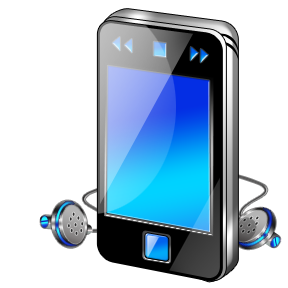 It will also be available for podcast later this week at calvaryokc.com
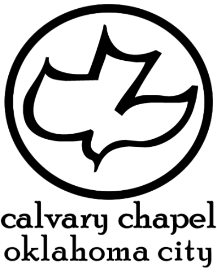 We have
The Old and New Testaments
We have
The illumination and empowering of the holy spirit
We have
2000 years of church history
We have
Virtually unlimited knowledge in the palms of our hands
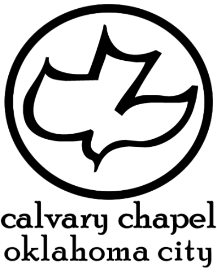 10.11-33
N
O
A
S
I
I
N
H
C
T
R
T
R
S
I
F
We have
No Excuse
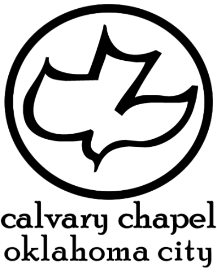 10.11-33
N
O
A
S
I
I
N
H
C
T
R
T
R
S
I
F
How do we keep from falling?
Humility
Prov. 16.18 - Pride goes before destruction, and a haughty spirit before a fall.
1 Tim. 3.6 - not a novice, lest being puffed up with pride he fall into the same condemnation as the devil.
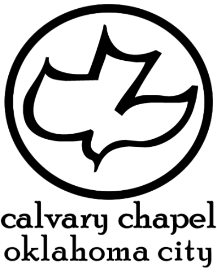 10.11-33
N
O
A
S
I
I
N
H
C
T
R
T
R
S
I
F
How do we keep from falling?
Humility
Dependence
Phil. 4.13 - I can do all things through Christ who strengthens me.
2 Pet. 1.3 - as His divine power has given to us all things that pertain to life and godliness …
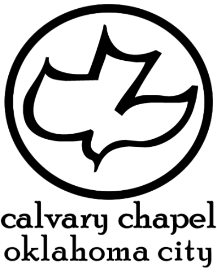 10.11-33
N
O
A
S
I
I
N
H
C
T
R
T
R
S
I
F
How do we keep from falling?
The way of escape (v. 13)
Dependence
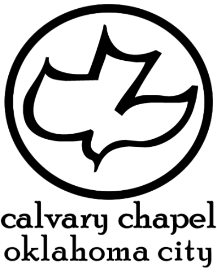 10.11-33
N
O
A
S
I
I
N
H
C
T
R
T
R
S
I
F
Jim Elliot - “Unwillingness to accept God's ‘way of escape’ from temptation frightens me what a rebel yet resides within.”
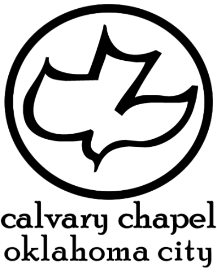 10.11-33
N
O
A
S
I
I
N
H
C
T
R
T
R
S
I
F
Rom 3:4 - … Let God be true and every man be a liar …
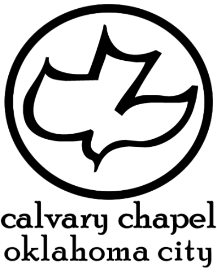 10.11-33
N
O
A
S
I
I
N
H
C
T
R
T
R
S
I
F
Sow a thought, reap an action;
Sow an action, reap a habit;
Sow a habit, reap a character;
Sow a character, reap a destiny.
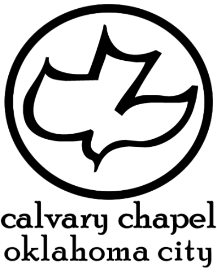 10.11-33
N
O
A
S
I
I
N
H
C
T
R
T
R
S
I
F
vv. 14-22 - in the temple …
vv. 25-26 - in the marketplace …
vv. 27-30 - in the home …
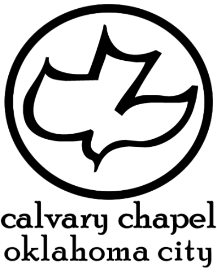 10.11-33
N
O
A
S
I
I
N
H
C
T
R
T
R
S
I
F
Communion - koinonia
NIV - participation
NASB - sharing
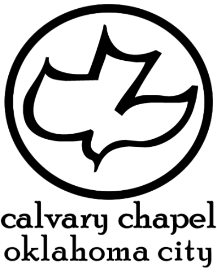 10.11-33
N
O
A
S
I
I
N
H
C
T
R
T
R
S
I
F
Other's - heteros, not allos
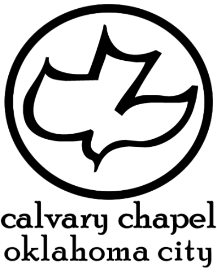 10.11-33
N
O
A
S
I
I
N
H
C
T
R
T
R
S
I
F
David Guzik - “It may seem that Paul is being inconsistent, but he is being very consistent according to one principle: liberty within the limits of love.”
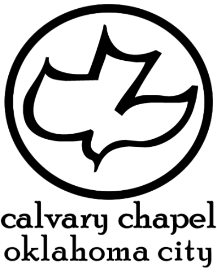 10.11-33
N
O
A
S
I
I
N
H
C
T
R
T
R
S
I
F